AQA
A Level
Computer Science
Paper 1
Regular Expressions

Unit 9
Regular languages
Objectives
Understand that a regular expression is a way of describing a set 
Understand that regular expressions allow particular types of languages to be described in a convenient shorthand notation 
Be able to form and use simple regular expressions for string manipulation and matching 
Be able to describe the relationship between regular expressions and finite state machines 
Be able to write a regular expression to recognise the same language as a given FSM and vice versa
What and why?
Regular expressions are patterns used to specify a set of strings
Regular expressions are expressed using a special notation
Regular expressions are used for
Finding particular words in a stream
Finding combinations of characters in strings
Defining a set of acceptable strings in a language
They are not equivalent to wildcards, that you may have used before such as ‘d*g’ which matches ‘dog’, ‘dig’, and ‘dug’
Regular Expressions
A simple way of describing a set
A way of describing some types of languages using a shorthand notation
S = { s | s begins with ‘a’ ᴧ is followed by any number of ‘b’}
describes the set S where
S = {a, ab, abb, abbb, ...}
S can be defined by a regular expression ab*
Notation
Precedence rules (), *, +, ?, |
Translate
Given these regular expressions, translate them to an English description and define them using the listing {mem1, mem2,…} definition of a set
			a+b+       a*b         a?b|ba+         (ab)+
Form
Given these definitions, create a regular expression to identify the associated set
A repeated number of any 01 pairs
Any number of 0s bounded on either end by a single 1
S = {10, 100, 1000, … 01, 011, 0111, …}
S = {10001, 1000, 1011, 10111}
Examples
Find which strings are rejected by each definition:
a+b
ab, a, b, baa, aab 
(bc)*a
a, bcaa, bca, bcbca, bcabca
LL?D?D where L = {A…Z} D = {0 …9} 
SO14, gu13, BH12, 1CH87, DT6, W1
0(0|1)*
0, 00, 01, 000, 101, 001, 010
Examples Answers
Find which strings are rejected by each definition:
a+b
ab, a, b, baa, aab  a, b, and baa, are rejected
(bc)*a
a, bcaa, bca, bcbca, bcabca  bcaa, bcabca are rejected
LL?D?D where L = {A…Z} D = {0 …9} 
SO14, gu13, BH12, 1CH87, DT6, W1 gu13, 1CH87 rejected
0(0|1)*
0, 00, 01, 000, 101, 001, 010  101 is rejected
Worksheet
Complete Task 1, Questions 1 and 2 on the worksheet
Regular language
A language is regular if it can be represented by
A regular expression
A finite state machine (FSM)
Recall the symbols used in an FSM
State
Transition
Transition condition
One or more accepting states
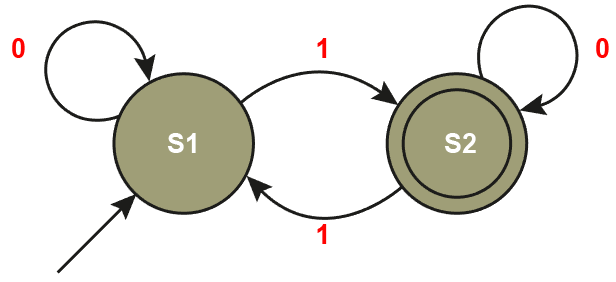 FSM building blocks
Match each FSM with a regular expression
ab    a+    a|b    a*
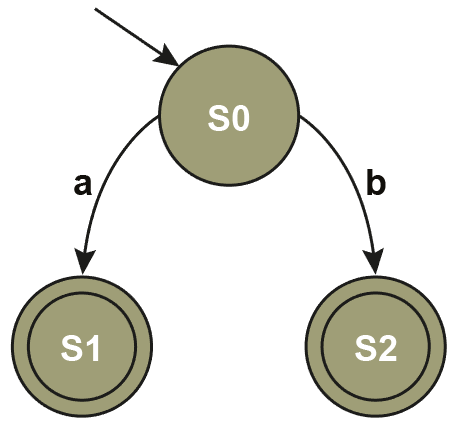 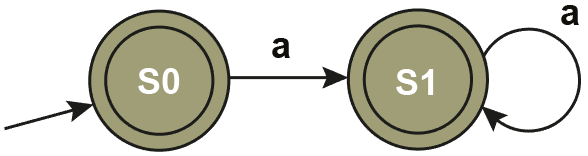 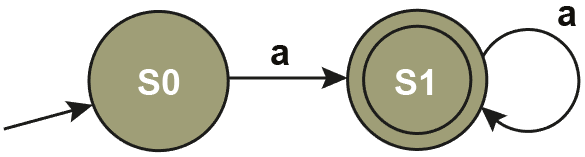 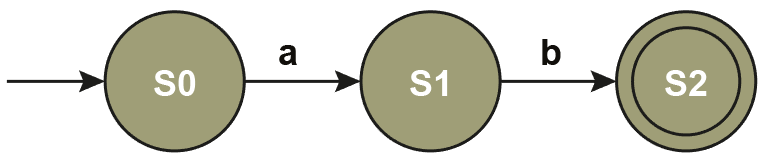 FSM building blocks Answers
Match each FSM with a regular expression
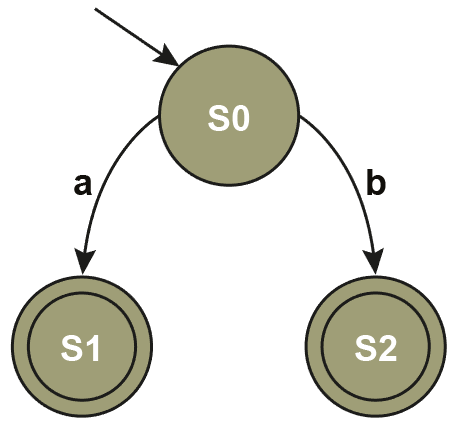 a|b
a*
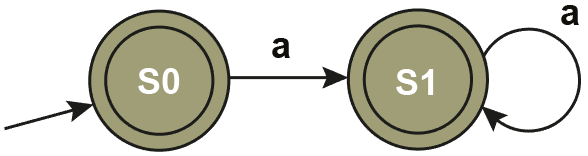 ab
a+
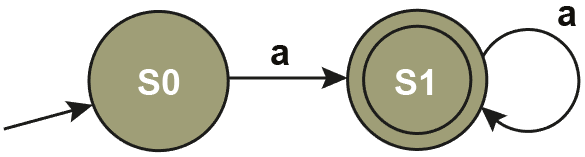 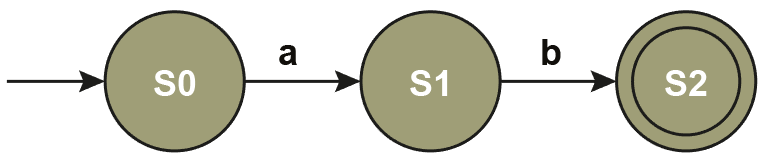 Complete Building Blocks
Here are the basic FSMs
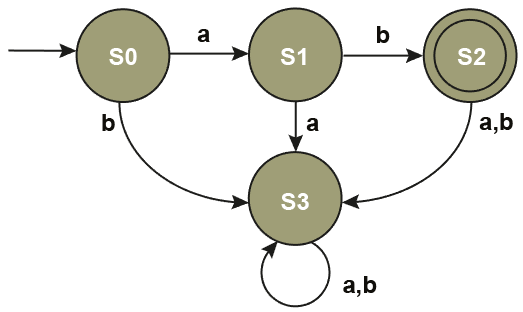 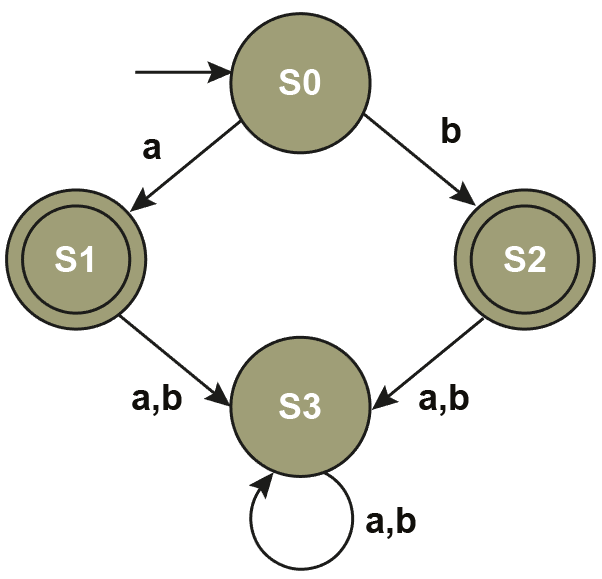 a|b
ab
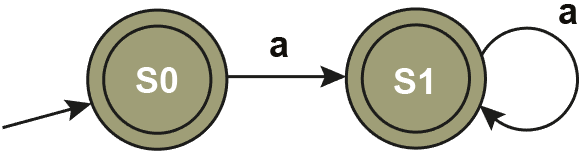 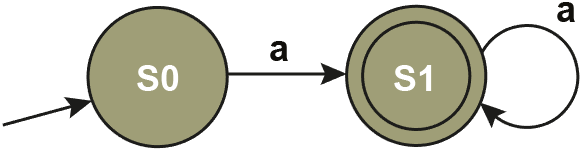 a+
a*
Find the Regular Expression
Step 1: Generate accepts and rejects
{c, ca, caa, b, bbb, ba, bba, baa} Rejects: {a, bc, bac, cba}
Step 2: Parse
(c|b)  (c|b+)  (c|b+)a*
Step 3: Check 
Accepts and rejects
Note: For clarity, error transitions are not shown
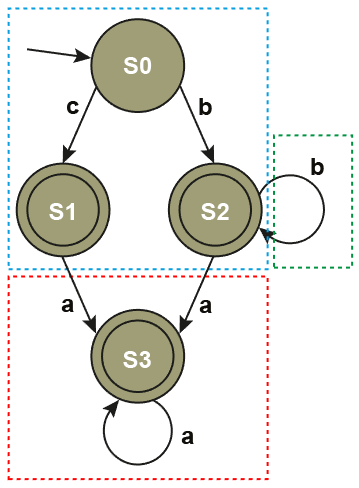 Complete FSM:  (c|b+)a*
Step 3: Check 
Error state (S4) added
{c, ca, caa, b, bbb, ba, bba, baa} Rejects: {a, bc, bac, cba}
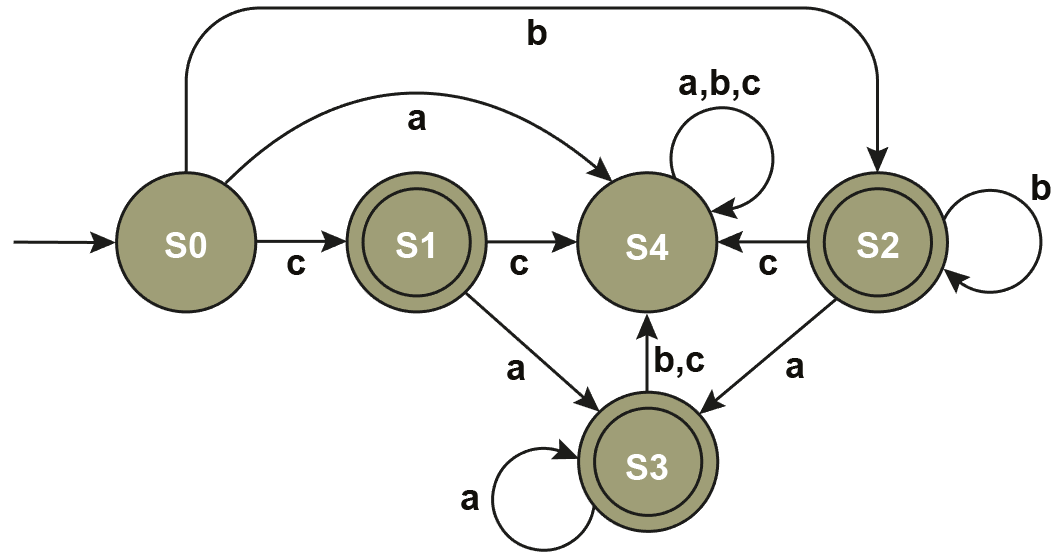 Worksheet
Complete Task 2, Question 3 on the worksheet
Decompose: (abc*)|(d+e)
Precedence: (), *, +, ?, |
Step 1 – Either side of |
Step 2 – Decompose left side
Step 3 – Decompose right side

Note: 3 accepting states
For clarity, some transitions are not shown
In the finished diagram there will be a state (S6) to handle the errors
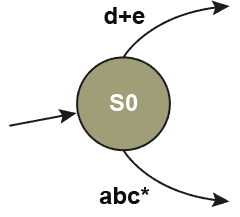 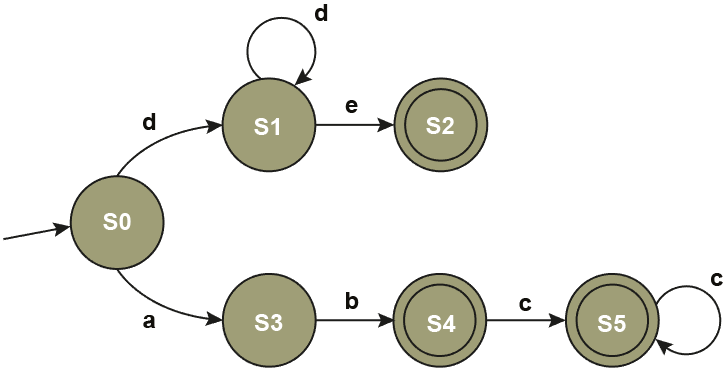 Check (abc*)|(d+e)
Step 3: Check
The new diagram has a spinning error state (S6)
{ab, abc, abcc, de, dde} Rejected: {a, ac, abd, cba, e, ade}
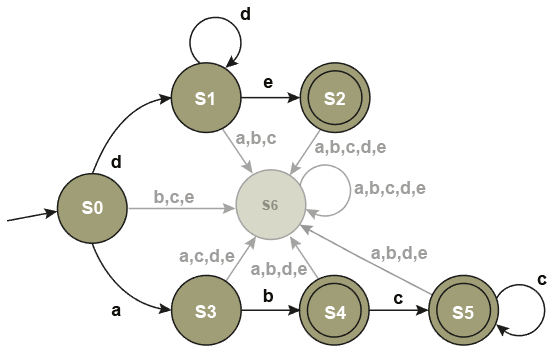 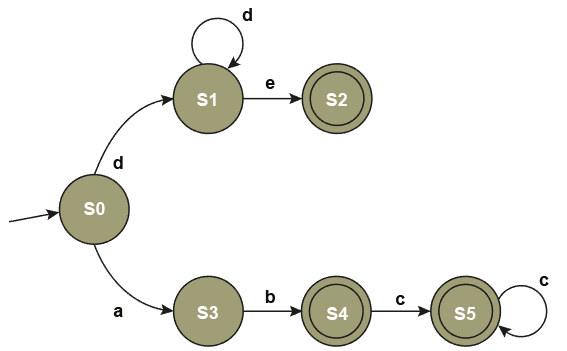 Exercise
Construct the FSM for a*b  and a*b+
Exercise
Construct the FSM for a*b  and a*b+
a*b
a*b+
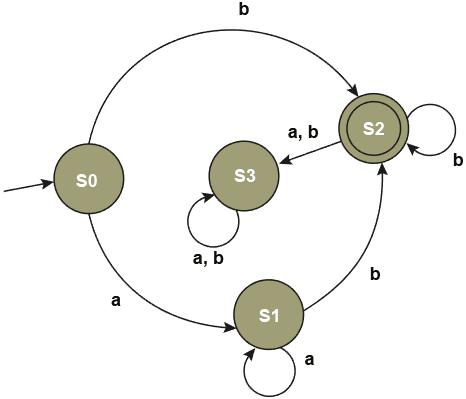 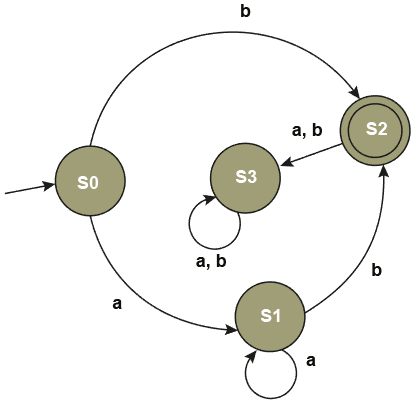 Worksheet
Complete Task 3, Question 4 on the worksheet
Plenary
Name three ways to describe a regular language
Write all three for strings beginning with ‘a’ followed by any number of ‘b’
Plenary
Name three ways to describe a regular language
Finite State Machine, Regular Expression, and Set Notation
Write all three for strings beginning with ‘a’ followed by any number of ‘b’
S = {a, ab, abb, abbb, ...}
S = { s | s begins with ‘a’ ᴧ is followed by any number of ‘b’}
S can be defined by a Regular Expression ab*
FSM for ab*
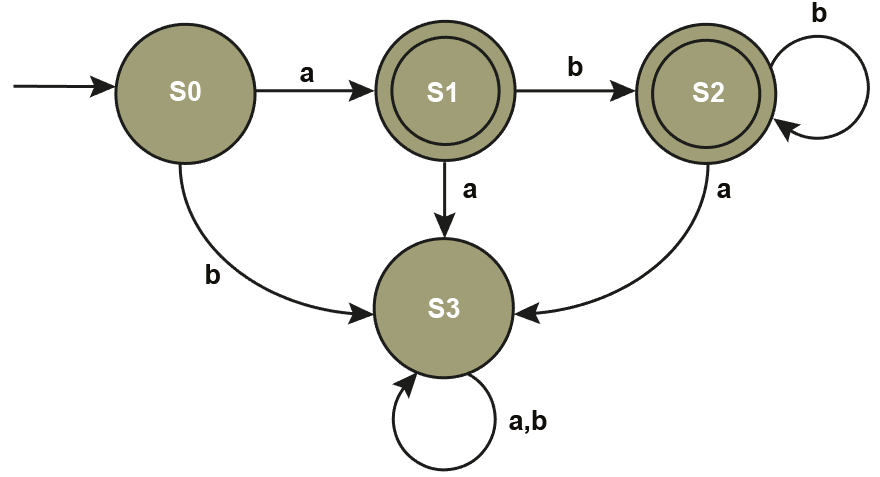